El niño, sujeto de la educación musical. Desarrollo evolutivo en relación con la educación musical”
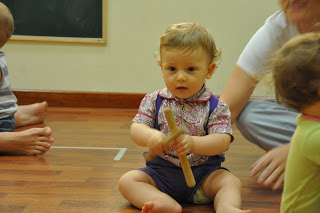 En este tema se describe la relación  que hay entre psicología y música, en términos de los estudios entre estas áreas, donde se ve que importancia tiene la música en el desarrollo cognitivo, social, y personal del alumno.

¿Es  posible desarrollar aptitudes musicales? Se cuenta que es posible desarrollarlas, pero medir el avance de ese desarrollo es lo donde se encuentran diferentes corrientes de pensamiento. 

El ritmo es un elemento importante en la música que permite a los niños en ciertos estadios de desarrollo, para que pasen de pasos simples a más complejos.

Hay estudios que muestran que la actividad cerebral musical se desempeña en el hemisferio derecho, y las actividades de la lingüística en el izquierdo, lo importante de esta idea es que se deben potenciar la evolución de ambos hemisferios pues trabajan en conjunto, el uno necesita del otro.
Desarrollo de las etapas musicales
las etapas de desarrollo del niño lo que permite visualizar el por qué hay momentos para enseñar cierto tipo de contenidos de acuerdo a las habilidades que tenga y a la etapa evolutiva en la que se encuentra.

Como docente es importante ir acorde a la capacidad intelectual del niño, e ir entregándole herramientas de manera paulatina para así lograr un aprendizaje mejor y más significativo.